MAGIX MUSIC MAKER LEARN(2013-14 EDITION)
IN THE NAME OF GOD
FIRST STEP
PRODUCED BY: MOHAMMAD RASUL KAZEMY
magix music maker(2013-2014) learning
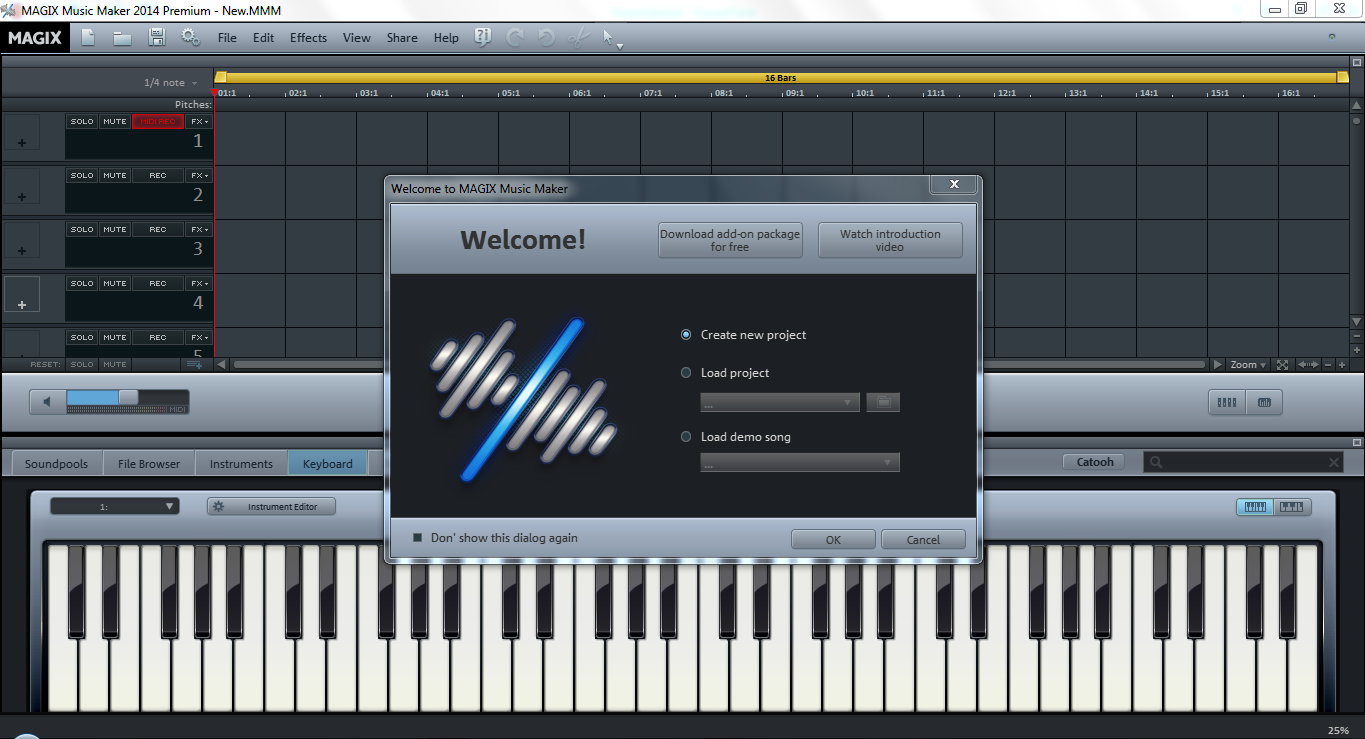 P by:mohammad rasul kazemy
Checking out:
Tabs
Time line-Instruments line
A default project
Menu bar
Song maker
Tabs
Tabs
You can make song with many different ways.
You can choose the skill that you want to make song with on tabs bar
Soundpools
Soundpools
You can make song with combine the samples of many styles and many instruments.
Styles
Styles
You can make your music and song in all styles.
You can choose a style of music’s samples together or all of them
Instruments
Instruments
And again!!!
You can choose.
You can choose the samples of all of instruments.
You see!
Mmm is the mouthpiece of freedom.
Samples
Samples
Its my promise.
The samples
You can see many samples of each instrument in it.
And you can download more samples , instruments and etc.
File browser(next tab)
File browser(next tab)
You can load your files from here
Instruments
Instruments
You can mix and master voices by these tools.
Keyboard
Keyboard
You can record new samples, make new songs and etc. with playing keyboard(piano)
Templates
Templates
Here is more samples
Time line-Instruments line
Time line-Instruments line
You use them to combine the different tracks , samples and a lot of other things
You can mix a lot of sound at the same moment
You can do lot of behaves on samples here
The demo project on time line-instruments line
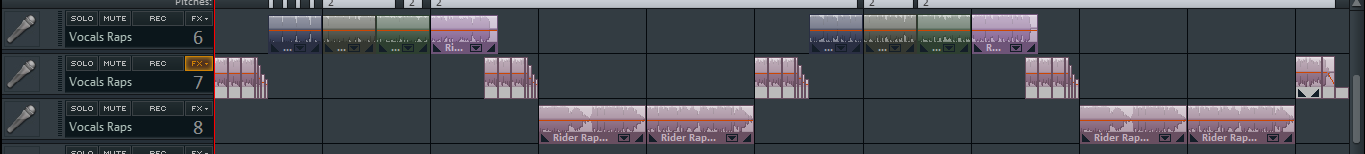 The demo project on time line-instruments line
You see the default song in the timeline-instruments line
Let’s hear
The demo project on time line-instruments line
Menu bar
New project
if you press it, you can rich to a new page and project, save the current project
Load a file
You can load musics and songs here
Specially the mmm files
Save (as)
If you press it, you can save the file as a mmm file
For example: sample.mmm
Settings
Here is settings.
Here is easy
Here don’t have any guide
Just read the titles
Here is necessary future(when you are professional)
File
The parts:
New project
Load project
Save project
Save as project
My projects(history)
Import(from cd , recording(audio)and(video))
Export (to many different formats)
Backup
Xtreme print studio
Settings
exit
Edit
This tab is for professional uses. May I teach you this part in next present
other
Other menu’s are:
Effects
View
Help
share
Song maker
Song maker
If you press “w” you see a page that where can make song by defined models By marking or unmarking
Please wait for second step…